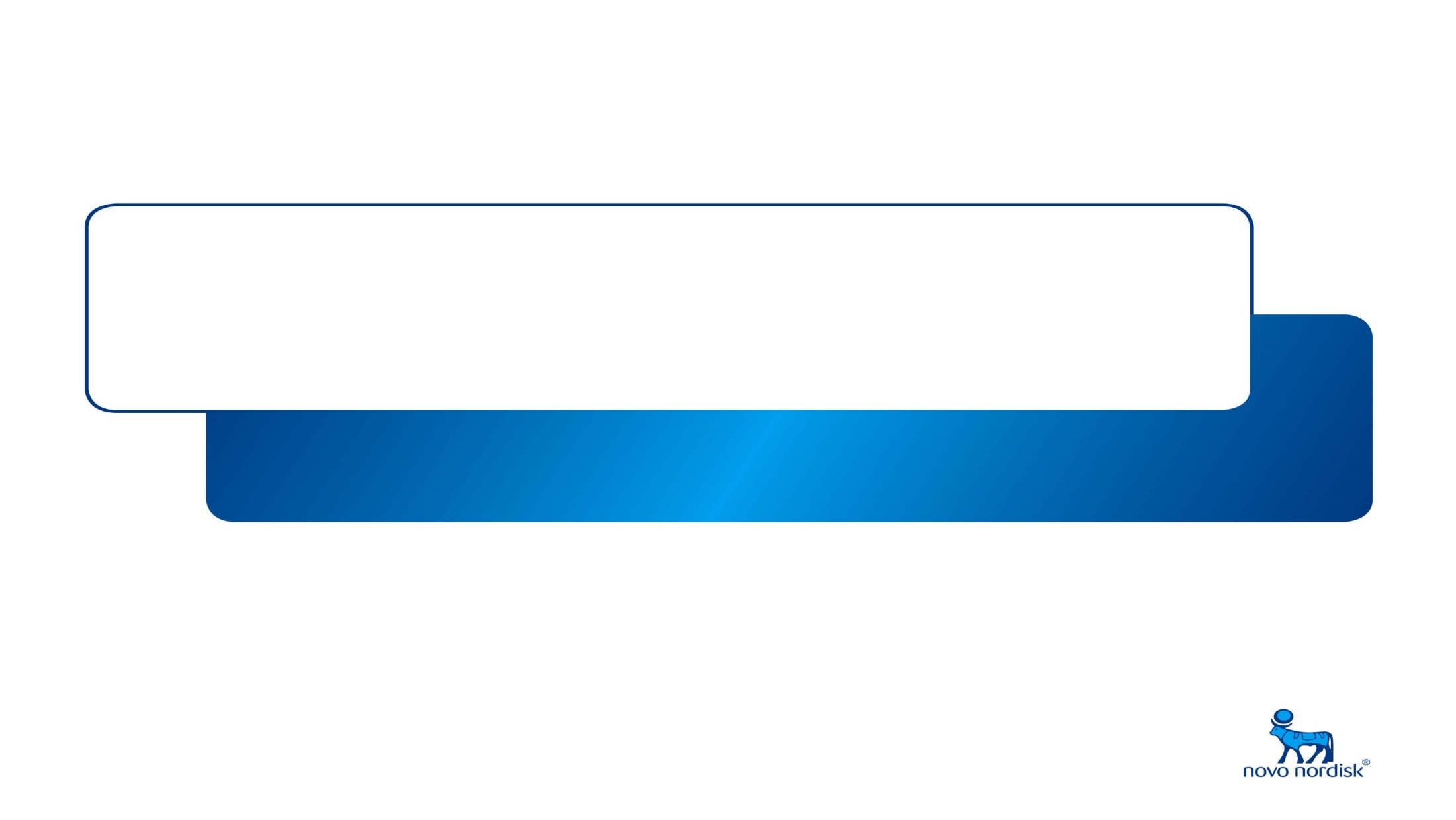 Management of difficult osteoporosis
Rezvan  Salehidoost, M.D.Isfahan Endocrine and Metabolism Research CenterIsfahan University of Medical sciences
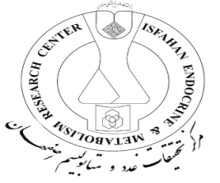 Version December 2014
Osteoporosis is the most common bone disease in humans.

It is characterized by low bone mass, microarchitectural deterioration, and an increased risk of fractures.

Osteoporotic fractures can be associated with tremendous morbidity and mortality.
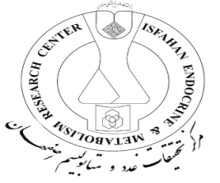 Best Practice & Research Clinical Rheumatology 32 (2018) 835e847
There is ongoing bone remodeling throughout our lives. Osteoblasts promote bone formation, and osteoclasts contribute to bone resorption. This is an important process for the repair of old or damaged bone and for fracture repair. 
The rate of bone formation outpaces bone resorption until about 25-30 years of age. This is when peak bone mass is accrued. For the remainder of our lives, we undergo bone loss at a slow but steady pace, with the exception of menopause. 
Women can lose 2-5% of bone per year for approximately  2 years before menopause and up to 5 years after menopause.
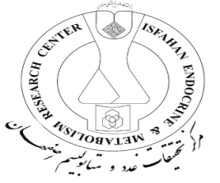 Best Practice & Research Clinical Rheumatology 32 (2018) 835e847
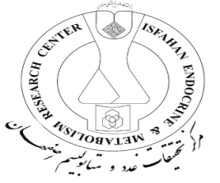 Best Practice & Research Clinical Rheumatology 32 (2018) 835e847
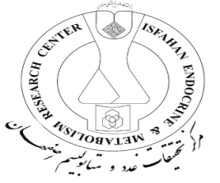 Best Practice & Research Clinical Rheumatology 32 (2018) 835e847
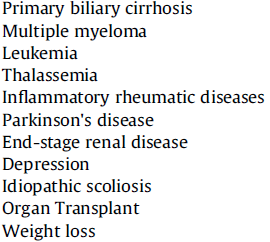 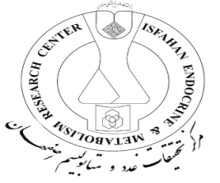 Best Practice & Research Clinical Rheumatology 32 (2018) 835e847
The goal of osteoporosis screening is to identify persons at increased risk of sustaining a low-trauma fracture who would benefit from intervention to minimize that risk.

 Screening for fracture risk involves:
appropriate history and physical examination to assess for risk factors 
measurement of bone mineral density (BMD)
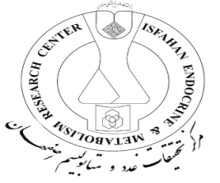 It was recommend assessing risk factors for fracture in all adults, especially postmenopausal women, men over 50 years, and in any individual who experiences a fragility or low-trauma fracture.
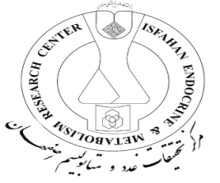 Advanced age
Previous fracture
Long-term glucocorticoid therapy
Low body weight (less than 58 kg )
Parental history of hip fracture
Cigarette smoking
Excess alcohol intake
Secondary osteoporosis
Rheumatoid arthritis
The most robust non-BMD risk factors are age and previous low-trauma fracture.
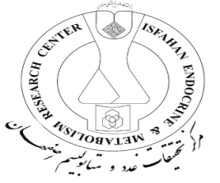 Several osteoporosis risk assessment instruments have been developed. The Fracture Risk Assessment Tool (FRAX) has been evaluated in the most cohorts.
FRAX was developed to estimate the 10-year probability of hip fracture or major osteoporotic fractures combined (hip, spine, shoulder, or wrist) for an untreated woman or man using easily obtainable clinical risk factors .
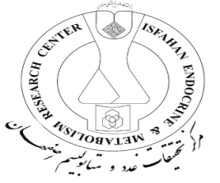 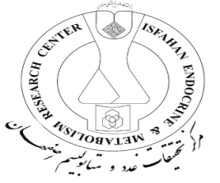 Best Practice & Research Clinical Rheumatology 32 (2018) 835e847
FRAX
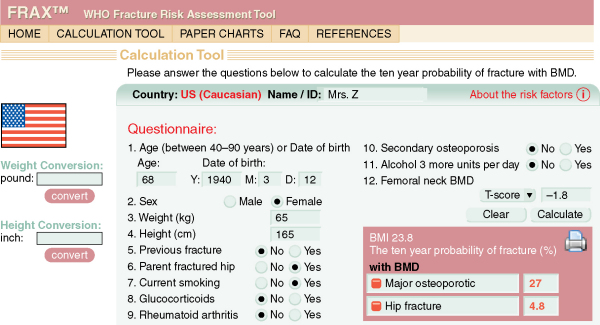 12
Bone density is a major determinant of bone strength and fracture risk.
Bone density is measured by dual-energy X-ray absorptiometry (DEXA). 
The scan results in a value expressed in g/cm3, which is converted into a T-score, and it is comparable to the value of a healthy 30-year-old, matched for gender and ethnicity. 
For men and postmenopausal women, the result is normal, osteopenia, or osteoporosis
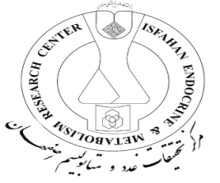 Best Practice & Research Clinical Rheumatology 32 (2018) 835e847
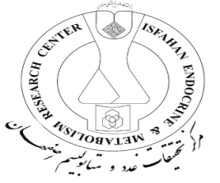 Best Practice & Research Clinical Rheumatology 32 (2018) 835e847
A Z-score of a patient is compared to that of age-matched controls.

 For premenopausal women, a Z-score of 2.0 or greater is consistent with “low bone mass for age”, and an evaluation to understand why that is so should be undertaken.
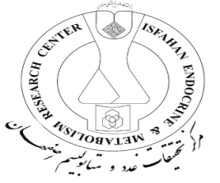 Best Practice & Research Clinical Rheumatology 32 (2018) 835e847
The US Preventative Task Force recommends:
Bone density on all women aged 65 years (earlier if there are risk factors)
No recommendations for assessment of bone density in men have been developed.

The National Osteoporosis Foundation (NOF) recommends:
Men at 70 years of age, earlier if there are risk factors
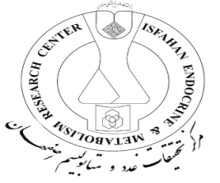 It was  suggested BMD testing (DXA) in all women 65 years of age and older and in postmenopausal women younger than 65 years of age with clinical risk factors for fracture.

It was suggested not performing routine testing in men and premenopausal women. However, It was recommend measurement of BMD in them with clinical manifestations of low bone mass, such as radiographic osteopenia, history of low-trauma fractures, and loss of more than 1.5 inches in height, as well as in those with risk factors for fracture, such as long-term glucocorticoid therapy, hypogonadism, primary hyperparathyroidism.
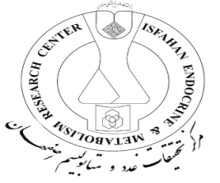 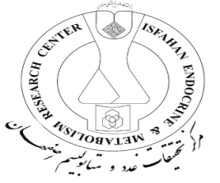 www.thelancet.com Vol 393 January 26, 2019
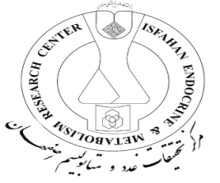 www.thelancet.com Vol 393 January 26, 2019
Every patient should have a complete risk assessment to evaluate any comorbidities, medications or lifestyle choices that are detrimental to bone.

 Medications that contribute to bone loss should be discontinued or prescribed at the lowest dose possible. 

Patients should be instructed to stop using tobacco and to limit alcohol.
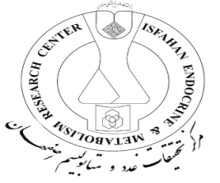 Best Practice & Research Clinical Rheumatology 32 (2018) 835e847
All patients should participate in a regular weight-bearing exercise program that includes balance training. 

Trunk flexion exercises should be avoided in patients with osteoporosis of the spine.

 Low-impact exercises are preferred over high-impact exercises, in patients with osteoporosis. Often a physical therapist can help patients design an appropriate exercise regimen.
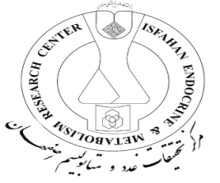 Best Practice & Research Clinical Rheumatology 32 (2018) 835e847
Sufficient intake of vitamin D is also critical. Vitamin D plays a major role in calcium absorption, bone health, muscle strength, balance, and risk of falling.

 All patients should get sufficient calcium and vitamin D. Diet should be reviewed to calculate the amount ingested through diet.
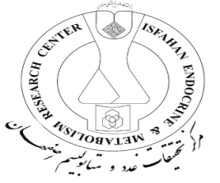 Best Practice & Research Clinical Rheumatology 32 (2018) 835e847
The NOF supports the Institute of Medicine (IOM) recommendations that men aged 50-70 years consume 1000 mg per day of calcium and that women aged  ≥ 51 years and men aged ≥71 years consume 1200 mg per day of calcium .
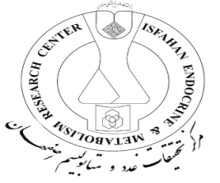 Best Practice & Research Clinical Rheumatology 32 (2018) 835e847
The level of 25-hydroxyvitamin D can help assess whether a patient is receiving sufficient vitamin D. Although the IOM recommends a level of 20 ng/ml, the NOF and most in this field recommend a level of at least 30 ng/ml.
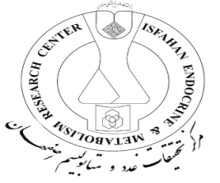 Best Practice & Research Clinical Rheumatology 32 (2018) 835e847
Pharmacological therapy is recommended:
For postmenopausal women with hip or vertebral fractures

Those with T-scores of -2.5 or less in the femoral neck, total hip, or lumbar spine 

Those with T-scores of -1 to -2.5 and a 10-year probability of ≥20% for major osteoporotic fractures or ≥3% for hip fractures based on the FRAX tool
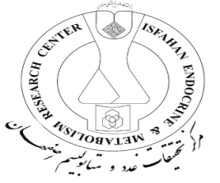 Bisphosphonates are synthetic compounds that concentrate in the skeleton and decrease bone resorption. 

Currently, alendronate, risedronate, ibandronate, and zoledronic acid are FDA approved. 

Alendronate and risedronate are usually prescribed weekly as an oral agent.

Ibandronate is prescribed monthly as an oral agent.

Zoledronic acid is a yearly infusion.
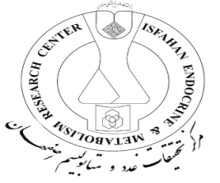 Best Practice & Research Clinical Rheumatology 32 (2018) 835e847
Studies have revealed a decrease in both vertebral and nonvertebral fractures with all bisphosphonate therapies, although studies with ibandronate were not powered to evaluate for hip fractures.

When zoledronic acid was given after hip fracture, there was a decrease in overall mortality.
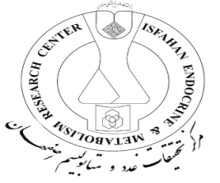 Best Practice & Research Clinical Rheumatology 32 (2018) 835e847
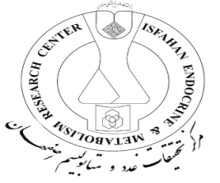 www.thelancet.com Vol 393 January 26, 2019
Denosumab is an inhibitor of receptor activator of nuclear factor k-Ɓ ligation (RANKL), which is FDA approved for the treatment of osteoporosis. 

The binding of RANKL to its receptor RANK on preosteoclasts is required for the proliferation, maturation, activation, and survival of osteoclasts.

Denosumab is given as an every 6-month subcutaneous injection.
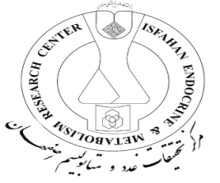 Best Practice & Research Clinical Rheumatology 32 (2018) 835e847
Denosumab has been shown to decrease the risk of vertebral and nonvertebral fractures, including hip fractures.

There have also been reports of avascular necrosis and atypical femur fractures with denosumab use, which again are infrequent. More recent reports of an increase in vertebral fractures after cessation of Denosumab have surfaced.

This is felt to be due to rebound resorption. Because of this, it is becoming increasingly more common to use a course of a bisphosphonate when the decision is made to cease the use of denosumab.
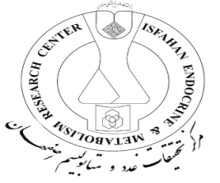 Teriparatide, administered daily by subcutaneous injection for 18–24 months reduced the risk of vertebral and nonvertebral fracture. 
 Teriparatide should not be used in patients with hypercalcaemia, skeletal malignancies, or bone metastases. 

Animal studies have shown that when teriparatide is administered to rodents, there is an increase in osteogenic sarcoma. To date, an increase in humans, dogs, and monkeys has not been seen.
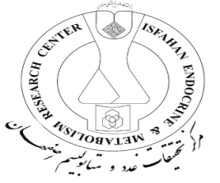 In a randomised, matched comparison study, teriparatide was significantly more effective in protecting postmenopausal women or glucocorticoid-induced osteoporosis with osteoporosis from fracture than was risedronate/alendornate.
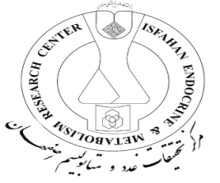 Teriparatide is approved for a 2-year course of treatment. After completion of these anabolic agents, it is recommended that the patient be started on an antiresorptive agent (bisphosphonate or denosumab ) to prevent bone loss that was gained during treatment.
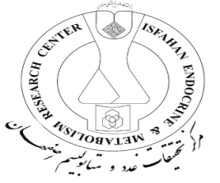 The SERMs have been shown to have a positive benefit on bone. Raloxifene is a weak antiresorptive agent known to reduce the risk of vertebral but not non-vertebral or hip fracture in women with postmenopausal osteoporosis.


 Raloxifene might worsen hot flashes, carries an oestrogen-like risk of venous thrombosis.
However, the therapy substantially reduces the risk of invasive breast cancer.
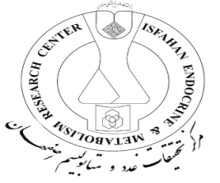 Raloxifene is an appealing treatment option for younger postmenopausal women with osteoporosis without pronounced vasomotor menopausal symptoms, who are at risk for vertebral but not hip fractures, and who have no risk factors for venous thrombosis, especially if they are concerned about breast cancer risk. 

As the patient ages and hip fracture becomes a greater clinical concern, switching to a drug known to reduce hip fracture risk might be appropriate.
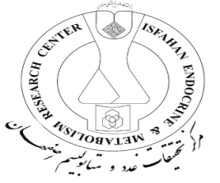 Severe osteoporosis is defined:
T-score of -3.5 or below even in the absence of fractures
T-score of -2.5 or below plus a fragility fracture
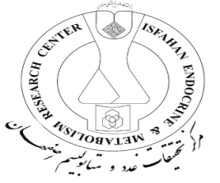 In a double-blind, double-placebo controlled trial comparing teriparatide with risedronate in 680 postmenopausal women (mean age 72.1 years) with severe osteoporosis (mean number of prevalent fractures 2.7), there were:

fewer new radiographic vertebral fractures (5.4 versus 12 percent) in the teriparatide group.

fewer clinical fractures at all sites (4.8 versus 9.8 percent) in the teriparatide group.
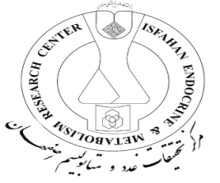 Effects of teriparatide and risedronate on new fractures in post-menopausal women with severe osteoporosis (VERO): a multicentre, double-blind, double-dummy, randomised controlled trial. Lancet 2018; 391:230.
A randomized trial of 24 months of teriparatide vs risedronate (VERO trial) recently published a subgroup analysis comparing fracture efficacy in those with and without bisphosphonate use prior to study entry. This analysis suggested similar fracture reductions for vertebral and clinical fractures in prior bisphosphonate users compared to treatment-naive patients.

These results provide support that anabolic therapy remains efficacious in reducing fracture risk even after a prior course of bisphosphonates.
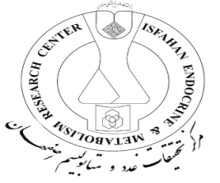 A. Effects of teriparatide compared with risedronate on the risk of fractures in subgroups of postmenopausal women with
severe osteoporosis: the VERO trial. J Bone Miner Res. 2018
The combined use of teriparatide and denosumab has been shown to increase BMD more than either agent alone and more than that has been reported with other approved therapies.

At 12 months, lumbar spine BMD increased 9.1 in the combination group, 6.2% in the teriparatide group, and 5.5% in the denosumab group.
 In the femoral neck, BMD increased in the combination group by 4.2% and in the teriparatide group by 0.8% and in the denosumab group by 2.1%.
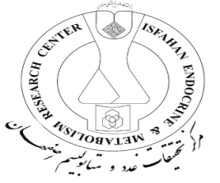 Teriparatide and denosumab, alone or combined, in women with postmenopausal osteoporosis: the DATA study randomized trial. Lancet 2013
In postmenopausal women with osteoporosis at very high risk of fracture, such as those with severe osteoporosis or multiple vertebral fractures, we recommend teriparatide or abaloparatide treatment for up to 2 years for the reduction of vertebral and nonvertebral fractures.
 
In postmenopausal women with osteoporosis who have completed a course of teriparatide or abaloparatide, we recommend treatment with antiresorptive osteoporosis therapies to maintain bone density gains.
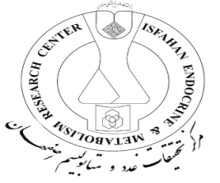 J Clin Endocrinol Metab, May 2019, 104(5):1595–1622
In cases where a secondary cause is found, treatment should be targeted to that specific disease or abnormality. As examples:

Eliminating gluten from the diet of young women diagnosed with celiac disease leads to marked improvement in BMD.

Parathyroidectomy in premenopausal women with primary hyperparathyroidism results in improvement in BMD.

Women with bone loss due to depot medroxyprogesterone acetate have improvement in BMD upon discontinuation of  the drug.
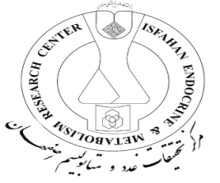 Bisphosphonates and teriparatide are generally the drugs of choice in the rare cases when pharmacologic therapy is indicated (fragility fractures or accelerated bone loss [approximately ≥4 percent/year).
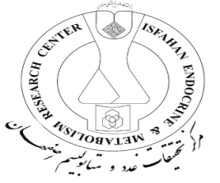 Evaluation and treatment of premenopausal osteoporosis,uptodate
In premenopausal women with low bone mineral density (BMD) alone (without fractures, known secondary causes for low BMD, or evidence of accelerated bone loss), pharmacotherapy is almost never indicated.
Premenopausal women with low bone mineral density (BMD) alone (without fractures or accelerated bone loss
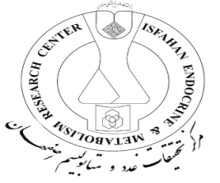 Evaluation and treatment of premenopausal osteoporosis,uptodate
It can be challenging to treat premenopausal women with osteoporosis who still may want to conceive. 
Bisphosphonates are thought to remain in the skeleton for years after administration. There is a theoretical concern that the bisphosphonate could enter the skeleton of the developing fetus and cause structural abnormalities.
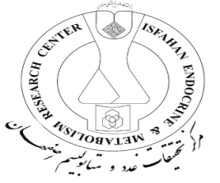 L.A. 836 Russell / Best Practice & Research Clinical Rheumatology 32 (2018) 835e847
It was recommended that in cases of known or suspected fetal bisphosphonate exposure, monitoring for neonatal hypocalcemia and associated neuromuscular and cardiac symptoms is advised. Risedronate is the least bone avid and perhaps if a bisphosphonate was needed prior to conception, risedronate would be the preferred choice.
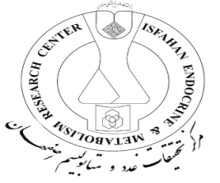 L.A. 836 Russell / Best Practice & Research Clinical Rheumatology 32 (2018) 835e847
Infant cynomolgus monkeys exposed to denosumab in utero exhibited an osteoclast-poor osteopetrotic- like skeletal phenotype at birth and in the early postnatal period.

It is not recommended that denosumab be given to the subject in preconception at this time.
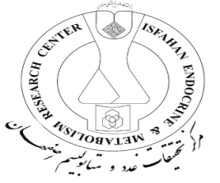 L.A. 836 Russell / Best Practice & Research Clinical Rheumatology 32 (2018) 835e847
There is lack of data on the safety profile of currently available osteoporosis treatments during pregnancy, and therefore, treatment with medications other than calcium and vitamin D is not recommended.
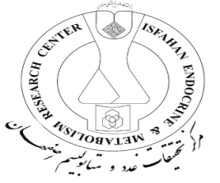 Risk calculators exist to help predict risk of fracture in patients on GCs. The most widely used risk calculator for patients on GCs is FRAX®. If the patient is on GCs or has been on a dose of prednisone of 5mg daily, or equivalent GC, for 3 months, then this is added to the FRAX® as an additional risk factor for fracture.

 FRAX® was felt to underestimate fracture risk in patients on high-dose GC therapy.  Subsequently, adjustments to the FRAX® based on dose of prednisone have been developed. If the dose of prednisone is  2.5 mg daily, the probability of a major fracture is decreased by approximately 20% depending on age. If the dose of prednisone is 2.5 mg- 7.5 mg daily, no adjustment is needed. If the dose of prednisone is > 7.5 mg daily, then a 15% upward adjustment is calculated.
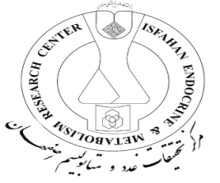 Guidance for the adjustment of FRAX according to the dose of glucocorticoids. Osteoporos Int 2011;22(3):809e16
CANDIDATES FOR PHARMACOLOGIC THERAPY
Postmenopausal women and men >50 years
Previous fragility fracture 
BMD T-score ≤-2.5
T-scores between -1.0 and -2.5 who have 10-year probability of hip or combined major osteoporotic fracture of ≥3 or 20 percent
T-scores between -1.0 and -2.5 who are taking ≥7.5 mg/day of prednisone or its equivalent for an anticipated duration of ≥3 months.
Premenopausal women and younger men
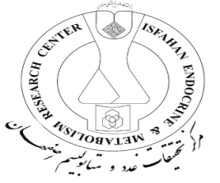 Prevention and treatment of glucocorticoid-induced osteoporosis, uptodate
CANDIDATES FOR PHARMACOLOGIC THERAPY
Premenopausal women and younger men
Hypogonadal patients

Eugonadal patients
fragility fracture
 accelerated bone loss (≥4 percent/year)
 Z-score <-3
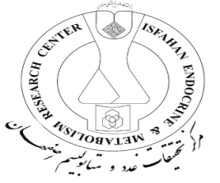 Prevention and treatment of glucocorticoid-induced osteoporosis, uptodate
Oral bisphosphonates are the first line of treatment.
 Second-line therapy is teriparatide.
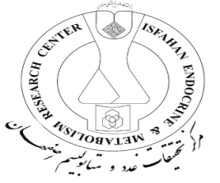 American College of Rheumatology Guideline for the Prevention and Treatment of
Glucocorticoid-Induced Osteoporosis. Arthritis Rheumatol 2017; 69:1521.
Fracture repair involves both bone resorption and bone formation, and as bisphosphonates slow down bone resorption, there is a concern that they may negatively affect fracture repair.
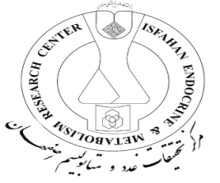 Effect of short-term treatment with alendronate on ulnar bone adaptation to cyclic fatigue loading in rats. J Orthop Res 2007;25(8):1070e7
From a perspective study, zoledronic acid given after hip fracture has been shown to reduce the risk of subsequent (hip) fracture, improve overall mortality, and improve the quality of life.
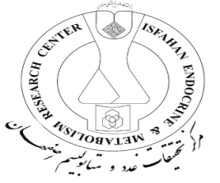 Zoledronic acid results in better health-related quality of life following hip  fracture: the HORIZON-recurrent fracture trial. Osteoporos Int 2011
Similar to the effects seen with bisphosphonate treatment, denosumab use was associated with increased callus volume.Mechanical properties were not compromised.

Denosumab treatment in postmenopausal women with osteoporosis did not interfere with fracture healing in the FREEDOM trial.
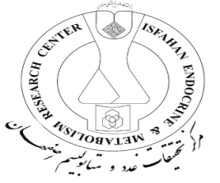 Denosumab treatment in postmenopausal women with osteoporosis does not interfere  with fracture-healing: results from the Freedom Trial. J Bone Joint Surg Am
Huang et al. looked at 169 patients with intertrochanteric hip fractures and the group treated with teriparatide had better outcomes and less complications and mortality.

 Teriparatide also may help healing of bisphosphonate-associated femur fractures.

 Multiple case reports suggest accelerated fracture (acute and nonunion) healing in patients treated with teriparatide.
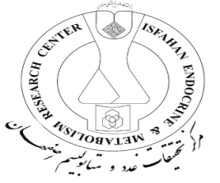 Teriparatide improves fracture healing and early functional recovery in treatment  osteoporotic intertrochanteric fractures. Medicine (Baltim) 2016
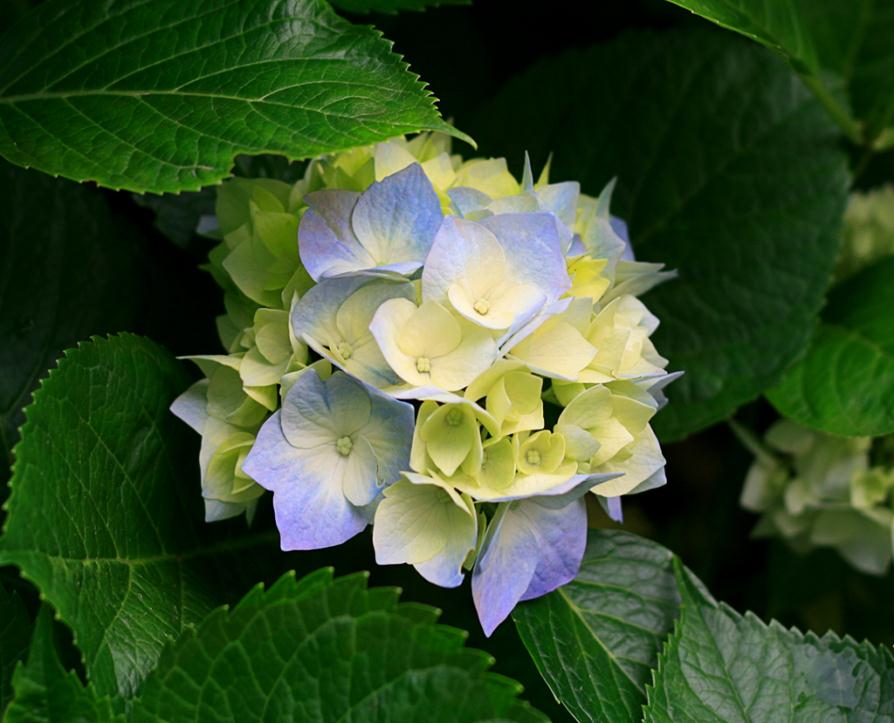 Thanks For your Attention
56
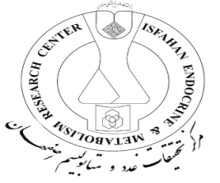